Школа ректоров 13:  Управленческие команды  опорных университетов
«Межвузовский сетевой  акселератор стартапов»
1
Анализ ситуации
Россия
© П. Щедровицкий
SKOLKOVO Education Development Center
2
Феномен серийного технологического  предпринимательства
SKOLKOVO Education Development Center
3
Модели создания инноваций
Инновация – идея, разработка, доведенная до стадии  сделки по ее продаже, увеличивающая производительность  труда потребителя
4
Межвузовский  сетевой акселератор  стартапов
Цель 1

Создание  потока  стартапов  опорными  вузами
Критерии:
не менее 20  стартапов к концу  2018 года  
Средний V инвестиций в  каждый стартап  100 000 $

Цель 2

Создание  рынка  потребителей  стартапов  (Россия)

Критерии:
Кол-во компаний -  покупателей  стартапов - 50
Кол-во возникающих/ купленных  стартапов в год - 60
5
Структура объекта:
Межвузовский сетевой акселератор стартапов
online
Vision
Научная повестка
Эксперты
PR
НТИ, приоритетные  технологические проекты  корпораций, потребности  региона / города,
конверсионные технологии
Видео, лекции,  Презентации,  best practice,  визионеры
Best practice,  success story,  startup витрина
Предприниматели,  ученые, инженеры
Партнеры
База  технологических
новшеств
Свободное
обсуждение
Сервисы
Проекты в работе
ФСИ, РВК, АСИ,
Сколково,  региональные  предприятия
Аутсорсинг  (инжиниринг,  бухгалтерские,  аренда...), кадры
Экспертная
оценка
offline
Инфраструктура
Игра / НПП
Финансы
Мобильность
Гранты, венчуры,  ангелы, инвесторы,  краудфайдинг,
эндаумент
Выявление  способностей,  определение  позиций
Бизнес-инкубаторы,  коворкинги,  лаборатории,  площадки
Встречи рабочих  групп, стажировки,  семинары, pitch-  сессии
6
online  offline
Научно-
Эксперты
техническая
Vision
повестка
Функционально-  процессная  модель  межвузовского  сетевого
акселератора
IMS
Инвесторы /  партнеры
Best practice
т р е к
Финансы
Success story
СГТУ
МарГУ
ЯрГУ
С т а р т а п
Сервисы
Стартап  витрина
УлГУ
ТГУ
ЧГУ
КемГУ
Проекты в
работе
ТулГУ
КалмГУ
...
Технологические
новшества
Инфраструктура (площадка для on/offline меропритиятий)
Прогнозируемая ёмкость «рынка»  технологических новшеств
ТГУ – 140
ТулГУ – 150  ЧГУ-135
КемГУ-132  ЯрГУ-125  УлГУ-127
КалмГУ-120  СГТУ-250  МарГУ-138
Итого: 1317
SKOLKOVO Education Development Center
8
Примеры из пула
технологических новшеств
Биосенсорный анализатор загрязнённости воды (ТулГУ)
Не лицензирован.
Технология быстрой укладки асфальто-бетонного покрытия  (ТулГУ)
Стадия проекта.
Расчёт крепи подземных сооружений (шахт, тоннелей разного
сечения) на прочность Lining Design (ТулГУ)
Есть ПО, нет команды.
Универсальный оптический оптоволоконный быстросъемный  коннектор с низкими потерями (УлГУ)
Проведены исследования, получен патент. Нет бизнес-команды
5-D моделирование стана прокатки металла (ЧГУ)
Патент получен. Нет бизнес-команды
Разработка высокоэффективного импульсного преобразователя  для микромощных источников электрической энергии (УлГУ)
Патент получен. Лицензия получена. Завершается НИР в смежной отрасли
SKOLKOVO Education Development Center
9
Бизнес-модель
Банк, ВФ
$
Инвесторы
$
$
Доля  до 50%
$
Инфраструктура,  коммерциализация ИС
St1
Доля 5-10%
Акселе-  ратор
ВУЗ
Сервис
1.
ИС
Банк, ВФ
$
Инвесторы
Э
$
$
St1
$
Акселе-  ратор
Заказ НИОКР
ВУЗ
St2
ИС
2.
Банк, ВФ
$
Инвесторы
Э
$
$
$
Доля  до 50%
$
$
Инфраструктура
St
Доля 10-20%
Акселе-  ратор
ВУЗ
3.
Сервис, ИС
7
Организационный проект
Межвузовский  сетевой  акселератор  стартапов
Beta
IMS
ЮрЛ
2.Предпринимательские
команды
(бизнес-модели)
4. Final pitching  (количество  стартапов)
3. Внедрение  бизнес моделей
(понятийное  соглашение с  инвестором)
1. Научная  повестка  (digest)
8
Внедрение бизнес-моделей:
Питчи с
инвесторами  (защита БП)  Понятийное  соглашение с  инвестором
Тестовый период  Юридическое лицо  Интеллектуальная  собственность  Серийное  производство  Первые продажи
Разработка  бизнес-плана
БП
Наставник  График встреч с  наставником
Промежуточные KPI  Комфортные письма
Final Pitch
Инвестор
следующего уровня
9
4. Сложности межсетевого взаимодействия. Варианты решения
ЗАЯВА
Презентация
Бизнес-  модель
Продукт
Формальная
экспертиза
ONLINE
OFFLINE
SKOLKOVO Education Development Center
10
Сложности межсетевого взаимодействия. 
Варианты решения
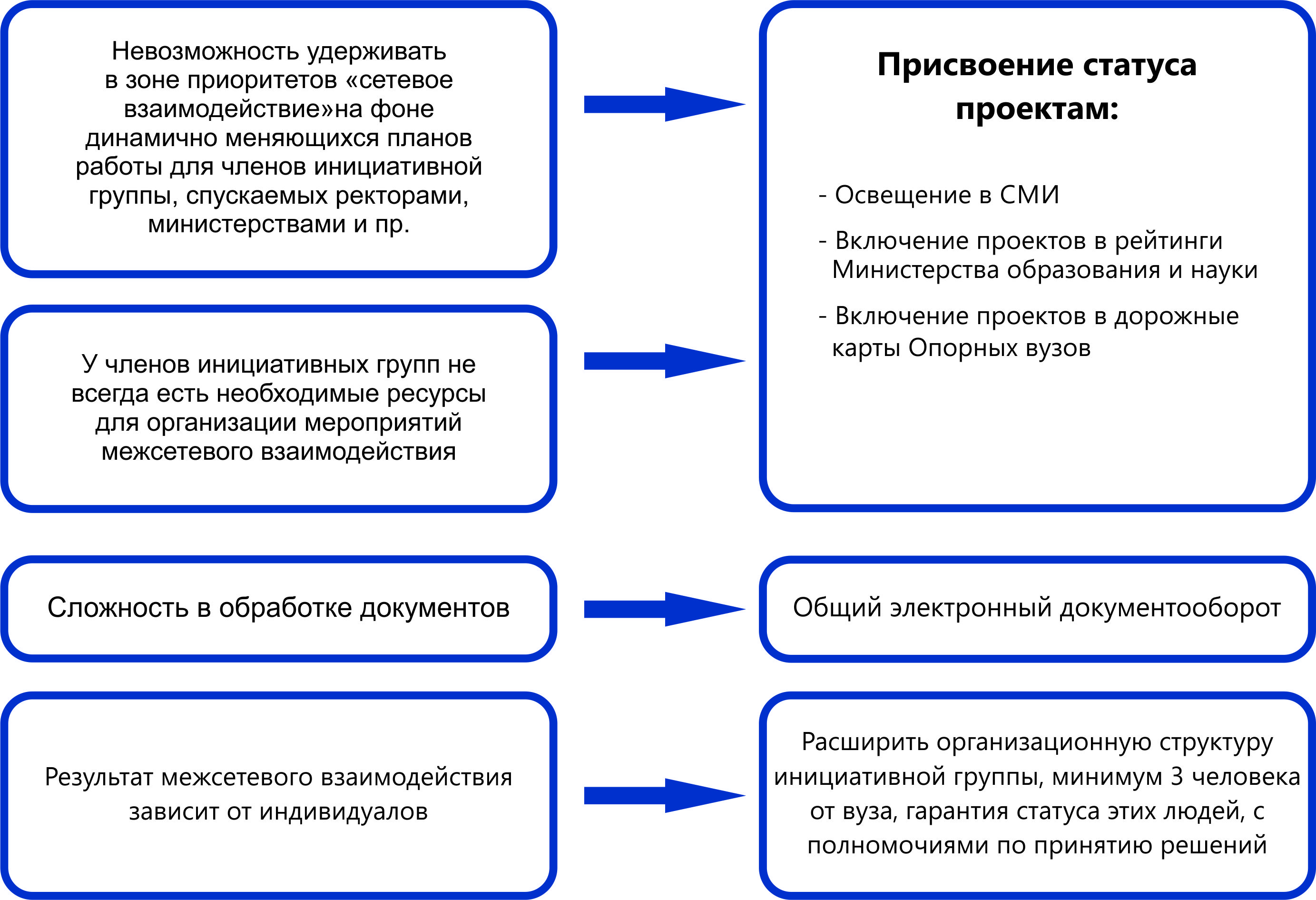 11
[Speaker Notes: Статус Всероссийская для олимпиады]
«Межвузовский сетевой  акселератор стартапов»
Разработана форма Соглашения о сотрудничестве
 Подписано Соглашение о сотрудничестве представителями 8 Опорных вузов РФ
 Получен опыт совместного проведения мероприятий:
           Pitch-сессия (on-line, off-line)
           Ярмарка бизнес – идей (on-line, off-line)
 Проведено дистанционное обучение по программе «Тренер стартап-команд»
 Разработан курс «Студенческое предпринимательство: мой первый бизнес»
 Всероссийская олимпиада Опорных вузов РФ по английскому языку для школьников старших классов (в процессе проведения)
 Заведен YouTube-канал
Добро пожаловать!
12